UNIVERSIDADE DE UBERABA - UNIUBE
A PRÁTICA NA PRÁTICA: COMO APRENDER CONTABILIDADE POR
MEIO DE UMA ATIVIDADE ON LINE?
Camilla de Oliveira Vieira
Silvia Denise dos Santos Bizinoto
O contexto institucional da EAD-UNIUBE
EAD credenciado junto ao MEC em junho de 2005.
As metas institucionais para a EAD traduzem-se em posturas e ações que visam:
atrair (mais e melhores alunos); 
acolher (os ingressantes); 
otimizar (o uso de recursos sem desperdício); 
fidelizar (por meio da satisfação dos alunos); 
agregar “valor” (aos egressos); 
empregar (aproximação com o mercado).
A atividade prática de Contabilidade Gerencial e 
Análise de Custos
Interdisciplinar.
Inserção do aluno em cenário construído onde ele participa de uma equipe de consultores que tem o objetivo de apresentar propostas de melhoria para o sistema de custeio de uma cervejaria.
Atividade desenvolvida em EXCEL. 
Randomização dos valores da questão, de acordo com o RA do aluno.
Como a atividade é desenvolvida?
Identificação
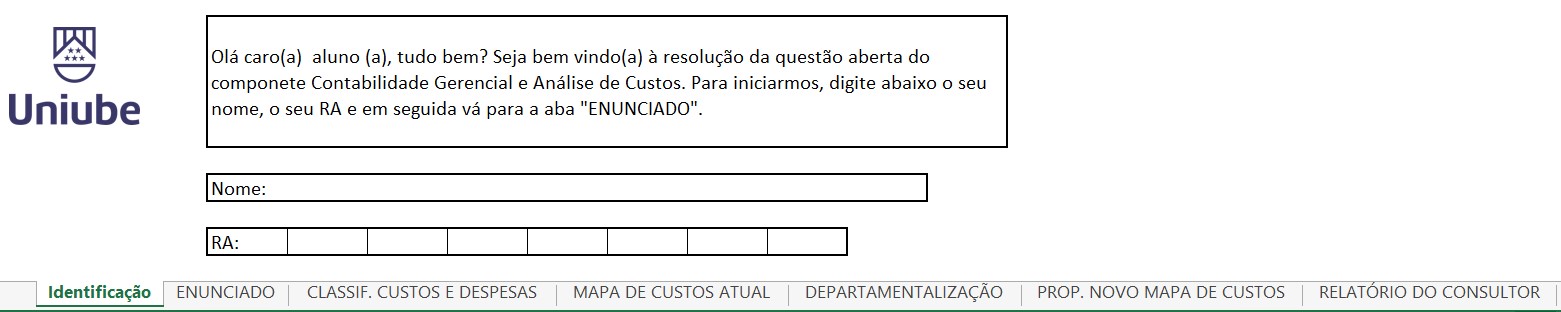 Como a atividade é desenvolvida?
Enunciado
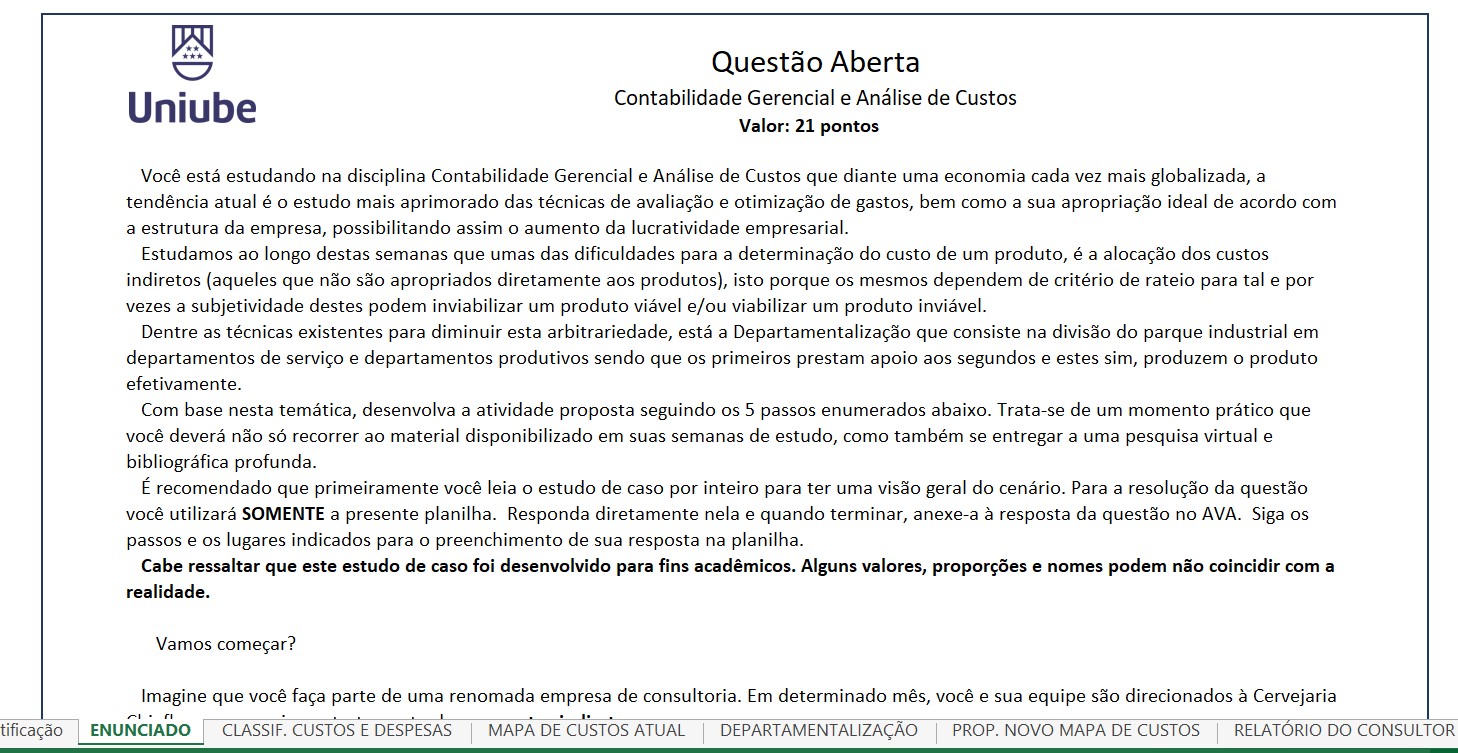 Como a atividade é desenvolvida?
Classificação de Custos e Despesas
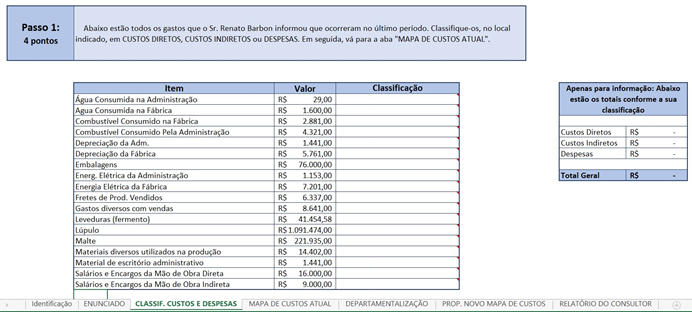 Como a atividade é desenvolvida?
Mapa de custos atual
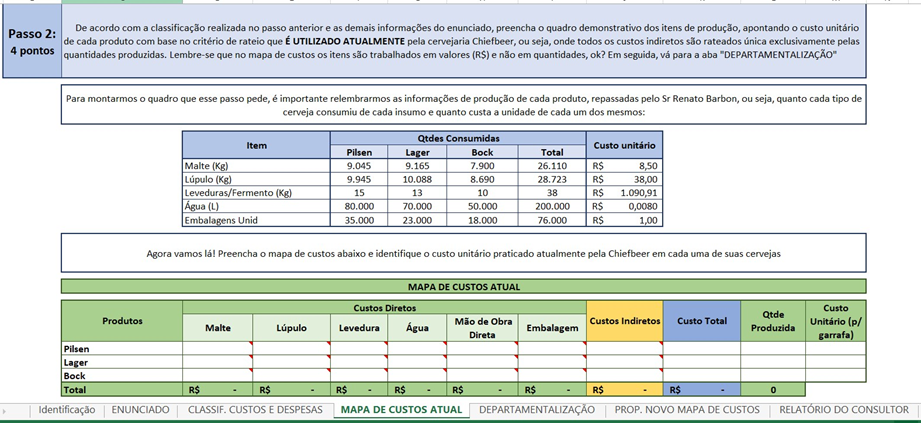 Como a atividade é desenvolvida?
Departamentalização
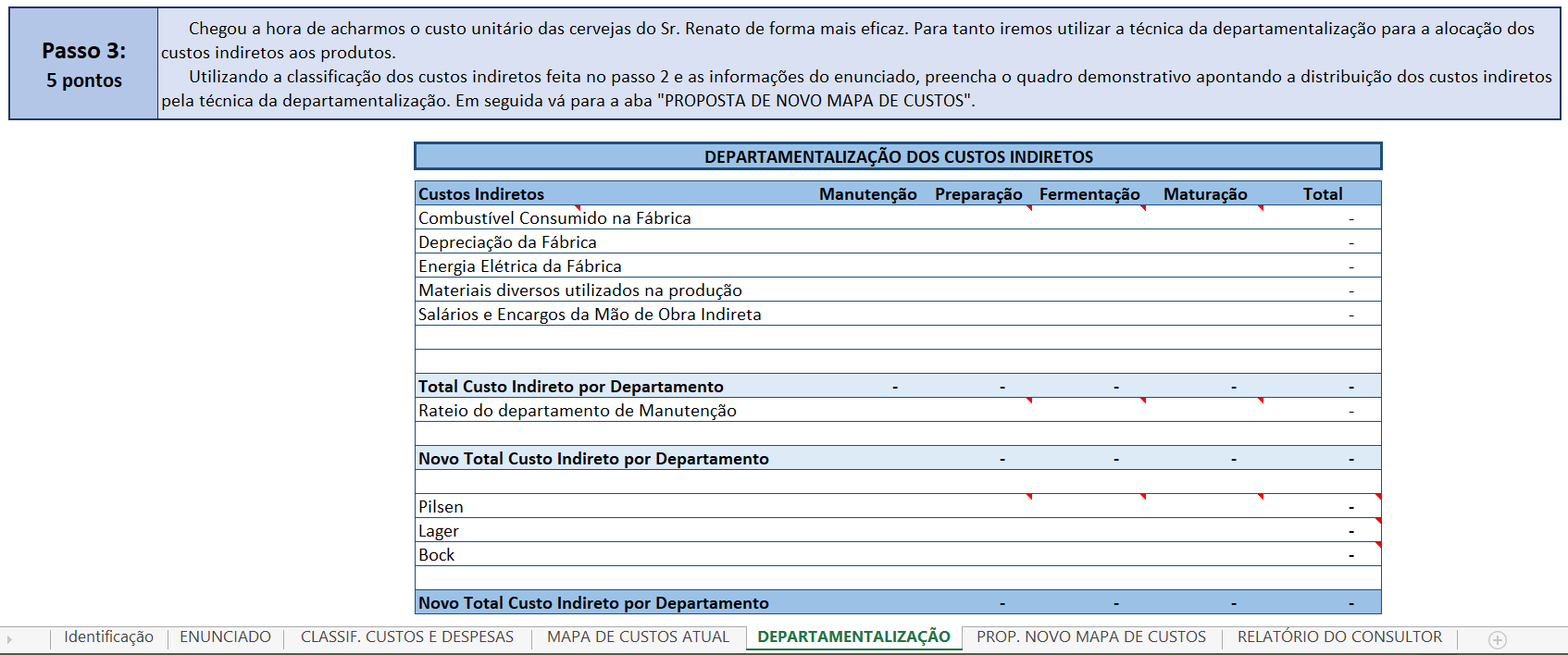 Como a atividade é desenvolvida?
Novo mapa de custos.
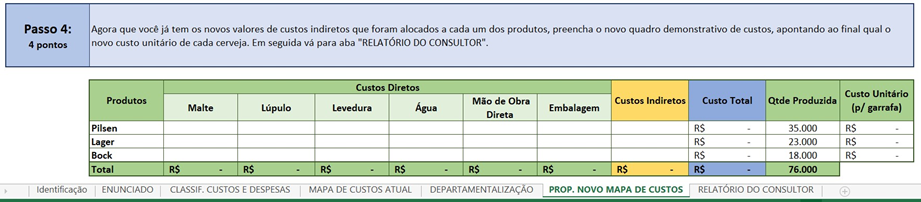 Como a atividade é desenvolvida?
Relatório do consultor.
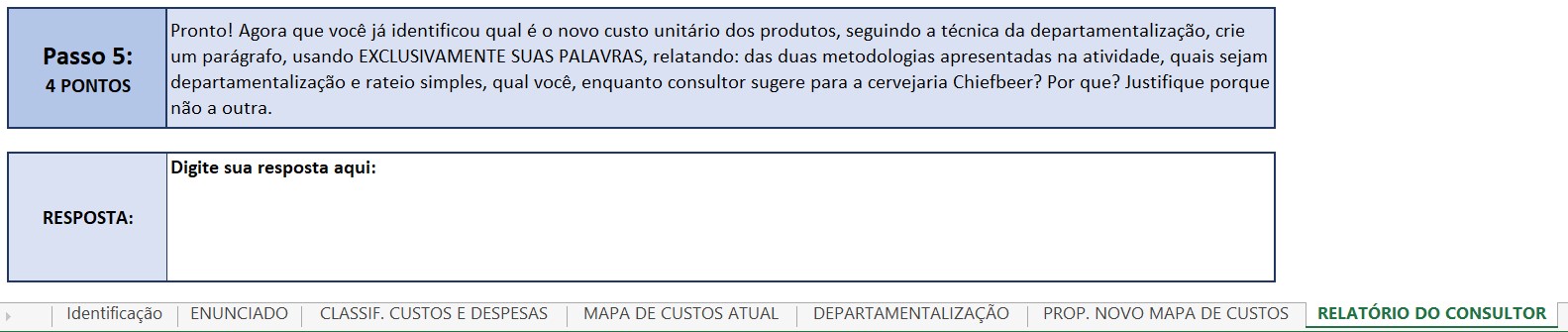 Como a atividade é avaliada?
Referencial automático.
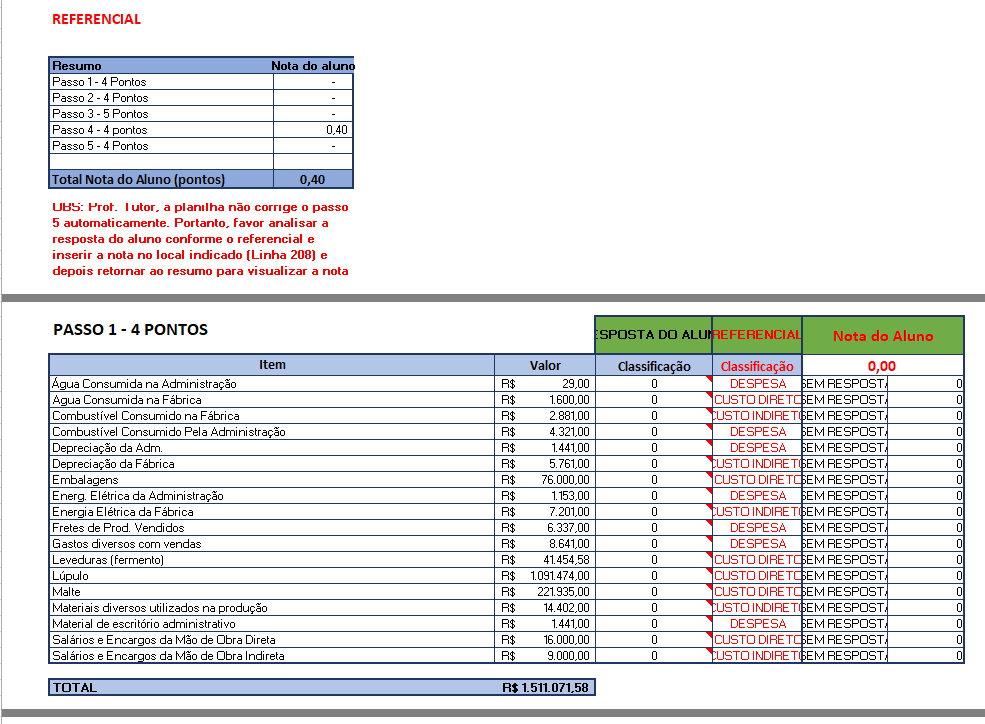 Como a atividade é avaliada?
Referencial automático.
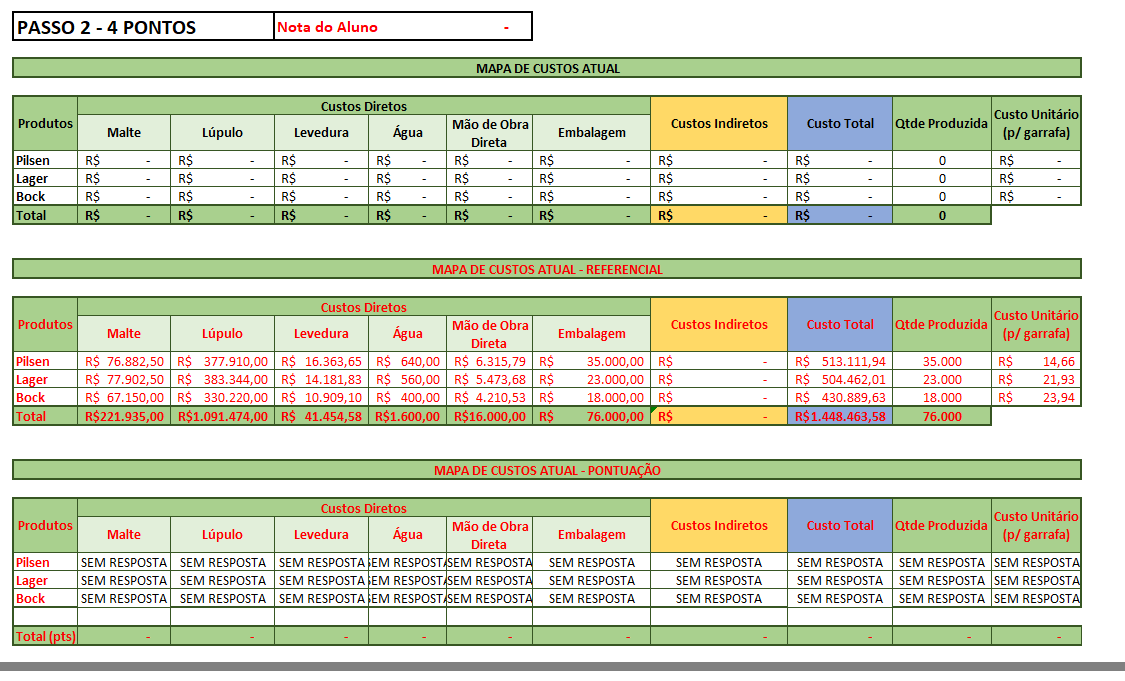 Como a atividade é avaliada?
Referencial automático.
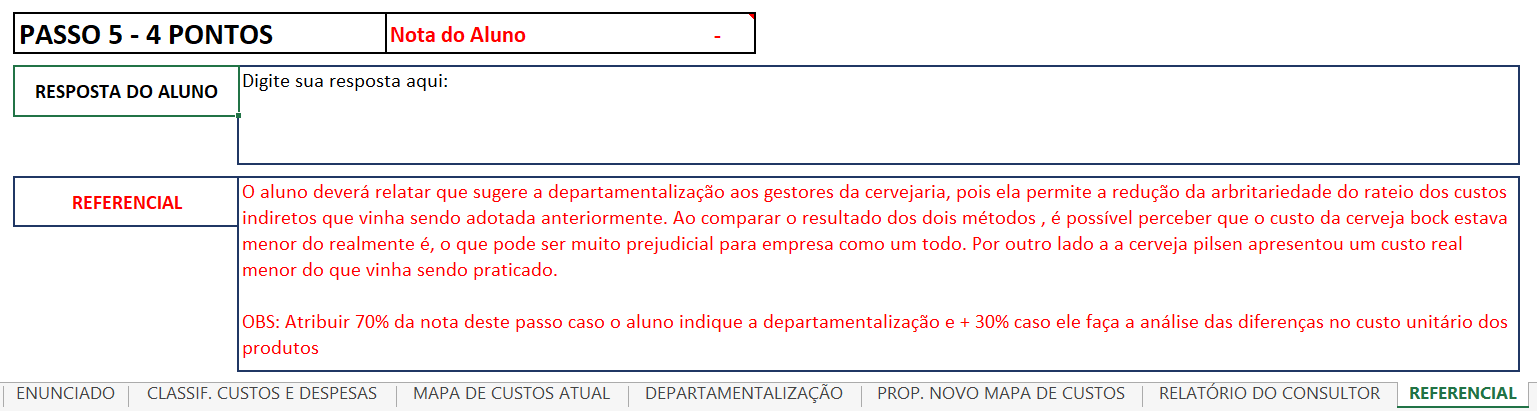 Resultados
Os alunos têm demonstrado competência para identificar os fundamentos teóricos e práticos necessários para gestão de custos.

A metodologia adotada considera a natureza, as necessidade e especificidades da modalidade de ensino, do curso e da formação dos alunos.

A interação entre alunos e professores é garantida pela relação dialógica estabelecida entre os participantes.